TAR AND CEMENT: VERDELLE SMITH (1966)
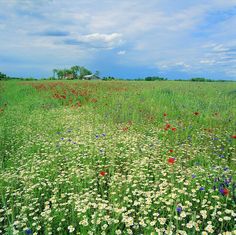 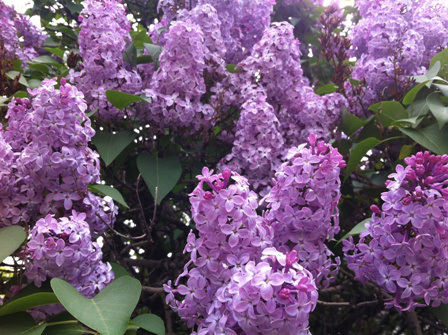 .
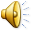 The town I came from was quiet and smallwe played in the meadows where the grass 						grew so tallin summer the lilacs would grow everywherethe laughter of children would float in the air
As I grew older I had to roamfar from my family, far from my homeinto the city, where lives can be spentlost in the shadows of tar and cement.
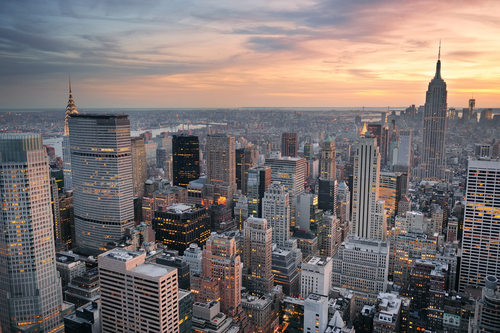 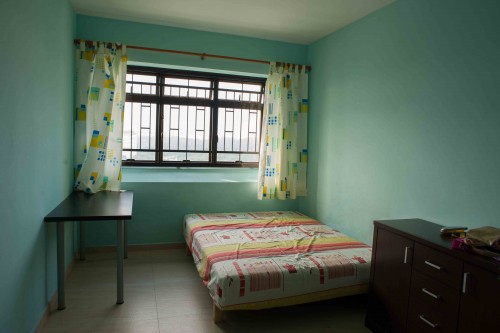 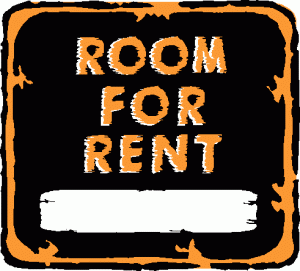 And every night I'd sit alone and learnwhat loneliness meantup in my rented room above the worldof tar and cement.
Each day I'd wake up and look at the skythink of the meadows where I used to liethen I'd remember all of that's goneyou're in the city, you better push onget what you came for, before it's too lateget what you came for, the meadows can wait
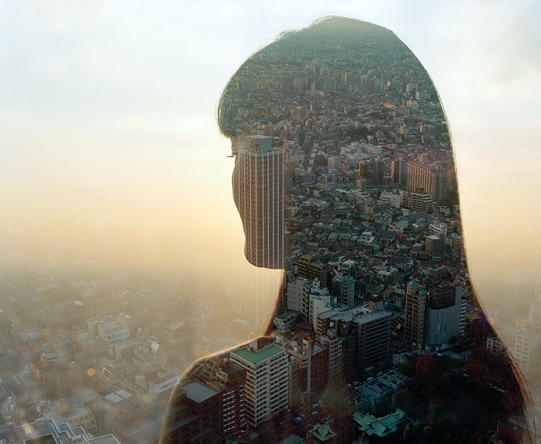 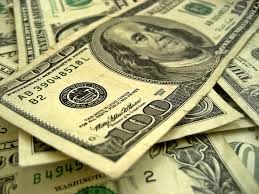 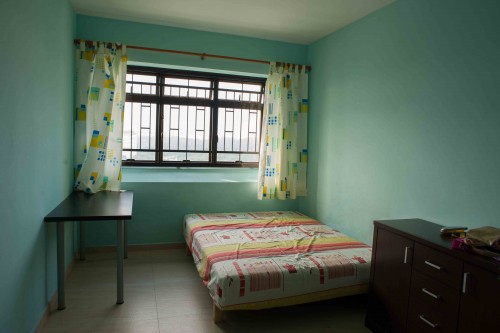 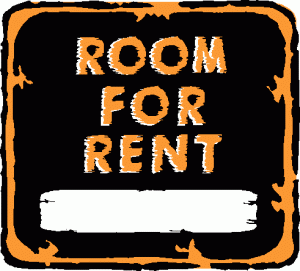 So every night I'd sit alone and learnwhat loneliness meantup in my rented room above the worldof tar and cement.
Many years later, tired at lastI headed for home to look for my pastI looked for the meadows, there wasn't a tracesix lanes of highway had taken their placewhere were the lilacs and all that they meantnothing but acres of tar and cement.Yet I can see it there so clearly nowwhere has it gone?Yes I can see it there so clearly nowwhere has it gone?
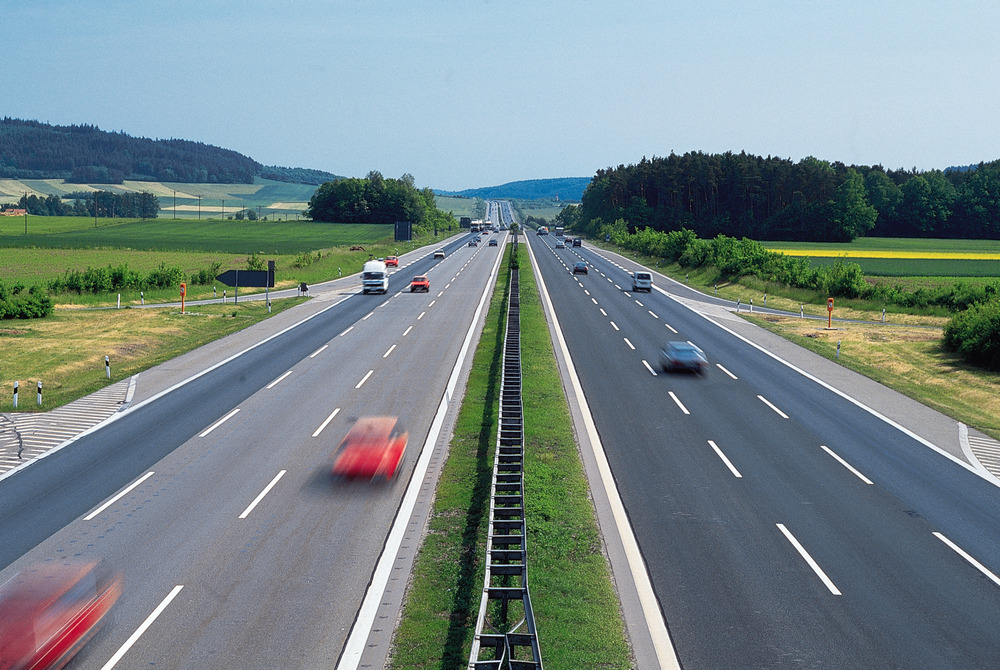 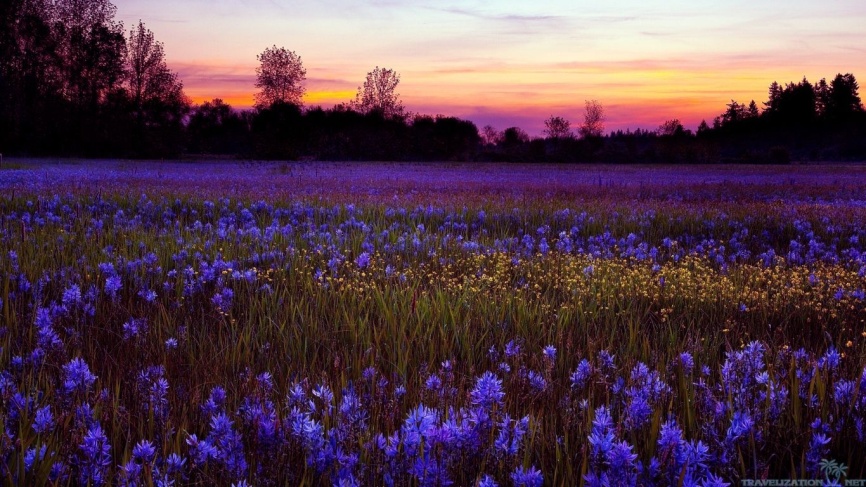 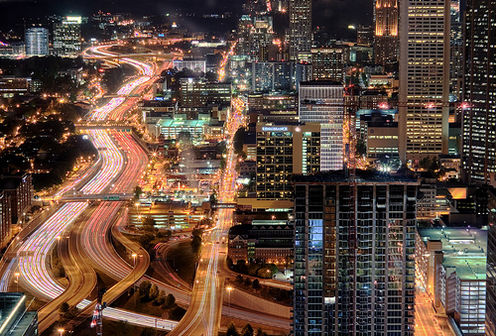 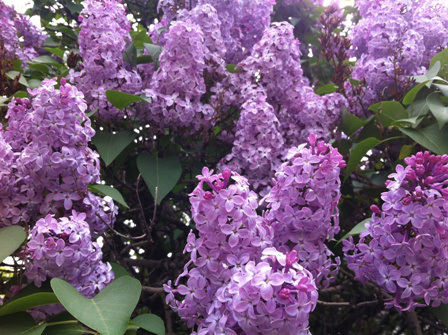 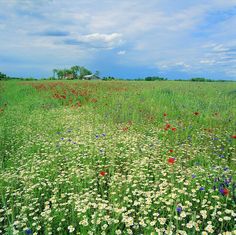 Where are the meadows? (tar and cement)where are the lilacs? (tar and cement)and where is the tall grass? (tar and cement)the laughter of children? (tar and cement)nothing but acres (tar and cement)acres and acres.....(fade to end)